Module 4
Loops and Repetition
Outline
Motivation
while Loop Statement
 do-while Loop Statement 
 for Loop Statement
 Infinite Loops
 Nested Loops
 Using break and continue
1. Motivation
You want to print a string (e.g., "Welcome to CSE 1321!") a thousand times. You could copy/paste the following:

PRINTLINE("Welcome to CSE 1321!")

There has to be a better way!  How do we solve this problem?
USING LOOPS
1.  Loop Statements
Loops are repetition statements that allow us to execute a statement (or block of statements) multiple times
 They are controlled by Boolean expressions
 We will study three types of loop statements:
the while loop
the do-while loop
the for loop
 We must choose the right type for the situation at hand
Loop Statements
The while and do-while loops run un-determined (unknown) number of iterations

The for loop, on the other hand, runs a pre-determined (known) number of iterations (some call it a counting loop)
Criteria for all loops
Have some initial condition

Starting a counter

Beginning in a certain state

  Must have a test to continue

Must make progress towards finishing
2.  while Loop Statement
A while loop (statement) has the following syntax:
 WHILE (condition)
    statement block //loop body
 END WHILE
If the condition is true, the statement block is executed
 Then the condition is evaluated again, and executes the statement until the condition becomes false
 If the condition is false initially, the statement (loop body) is never executed
 Therefore, the body of a while loop will execute zero or more times
while Loop Logic
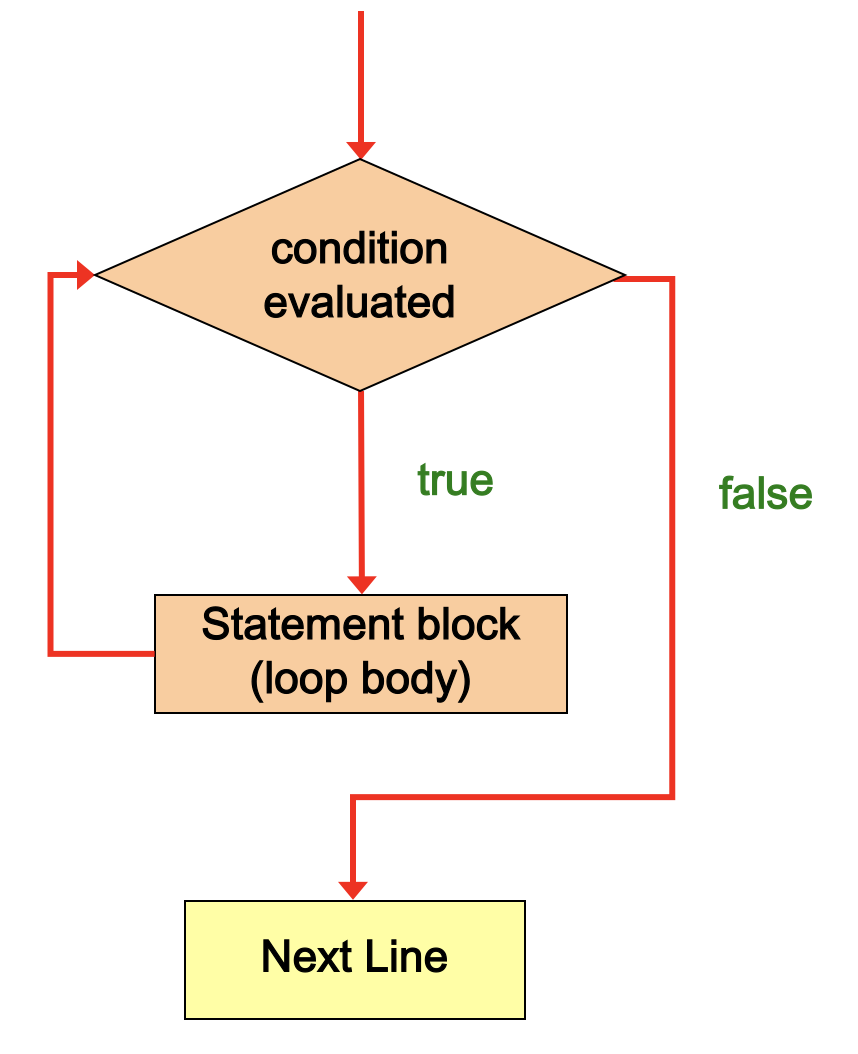 Note: If the initial evaluation of the condition is false,  the loop body executes zero times. Therefore, the while loop executes zero or more times
Example: Writing 1,000 Sentences(using a while loop)
int counter = 1;

while (counter < 1000) {
	PRINTLINE (counter + “I will not…”);
}
counter
1
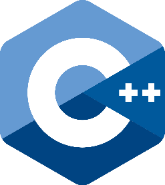 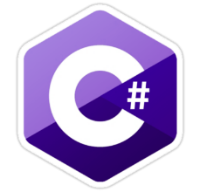 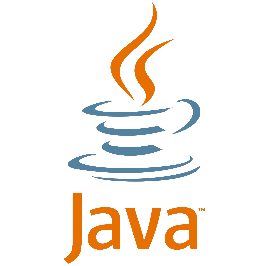 Note: for actual code, replace PRINTLINE with your language’s printing
Example: Writing 1,000 Sentences(using a while loop)
int counter = 1;

while (counter < 1000) {
	PRINTLINE (counter + “I will not…”);
}
counter
1
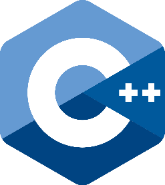 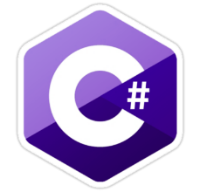 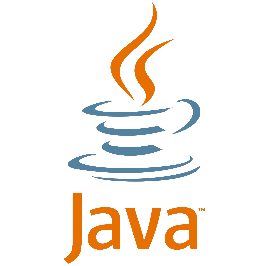 Example: Writing 1,000 Sentences(using a while loop)
int counter = 1;

while (counter < 1000) {
	PRINTLINE (counter + “I will not…”);
}


Output: 1 I will not eat at Taco Bell again
counter
1
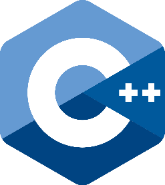 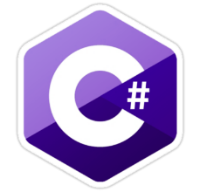 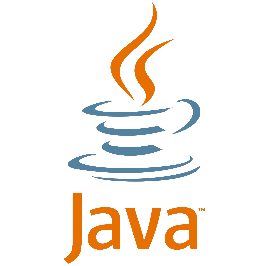 Example: Writing 1,000 Sentences(using a while loop)
int counter = 1;

while (counter < 1000) {
	PRINTLINE (counter + “I will not…”);
}
counter
1
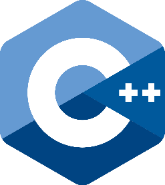 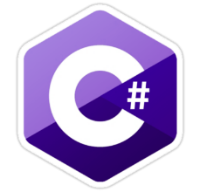 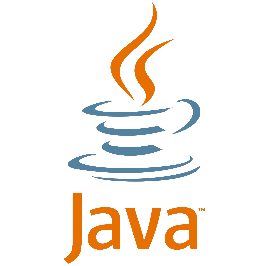 Example: Writing 1,000 Sentences(using a while loop)
int counter = 1;

while (counter < 1000) {
	PRINTLINE (counter + “I will not…”);
}
counter
1
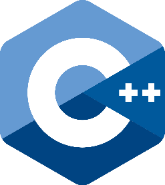 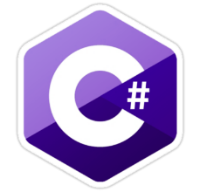 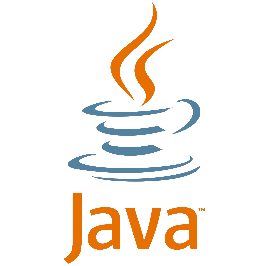 Example: Writing 1,000 Sentences(using a while loop)
int counter = 1;

while (counter < 1000) {
	PRINTLINE (counter + “I will not…”);
}


Output: 1 I will not eat at Taco Bell again
counter
1
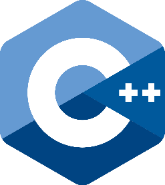 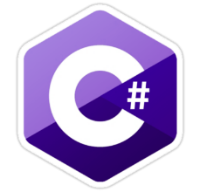 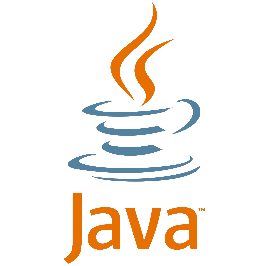 Example: Writing 1,000 Sentences(using a while loop)
int counter = 1;

while (counter < 1000) {
	PRINTLINE (counter + “I will not…”);
}
counter
1
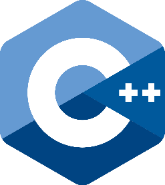 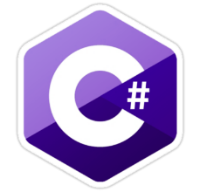 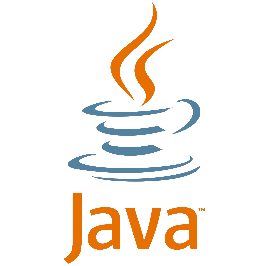 Example: Writing 1,000 Sentences(using a while loop)
int counter = 1;

while (counter < 1000) {
	PRINTLINE (counter + “I will not…”);
}
counter
1
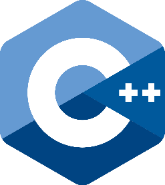 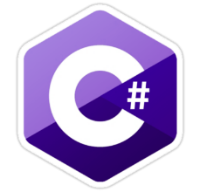 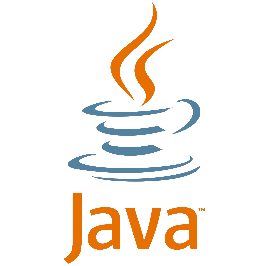 Example: Writing 1,000 Sentences(using a while loop)
int counter = 1;

while (counter < 1000) {
	PRINTLINE (counter + “I will not…”);
}


Output: 1 I will not eat at Taco Bell again
counter
1
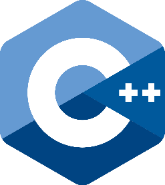 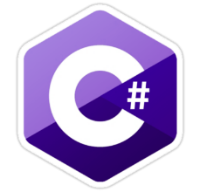 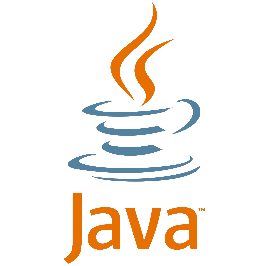 Infinite Loops
This loop isn’t making a lot of progress!
Loops that repeat forever are called infinite loops
Apparently “lock up”
Output:
1 I will not eat at Taco Bell again
1 I will not eat at Taco Bell again
1 I will not eat at Taco Bell again
1 I will not eat at Taco Bell again
	.
	.
	.
Problem Solved
int counter = 1;

while (counter < 1000) {
	PRINTLINE (counter + “I will not…”);
	counter++;
}
counter
1
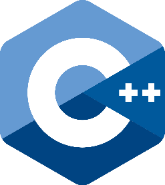 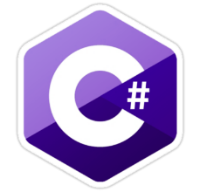 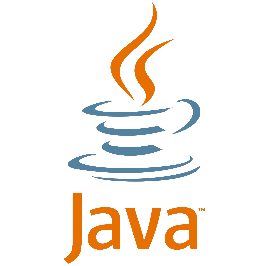 Problem Solved
int counter = 1;

while (counter < 1000) {
	PRINTLINE (counter + “I will not…”);
	counter++;
}
counter
1
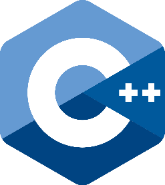 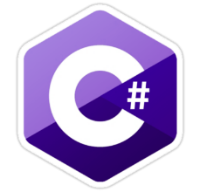 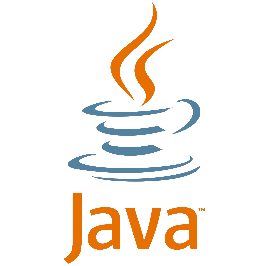 Problem Solved
int counter = 1;

while (counter < 1000) {
	PRINTLINE (counter + “I will not…”);
	counter++;
}

Output: 1 I will not eat at Taco Bell again
counter
1
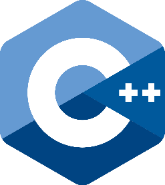 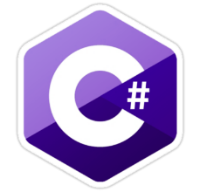 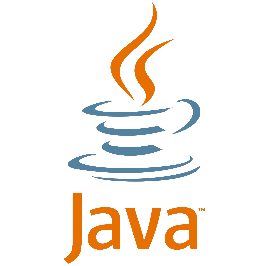 Problem Solved
int counter = 1;

while (counter < 1000) {
	PRINTLINE (counter + “I will not…”);
	counter++;
}
counter
2
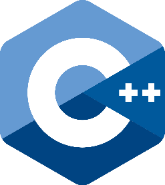 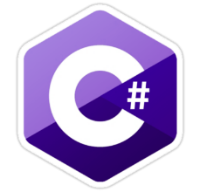 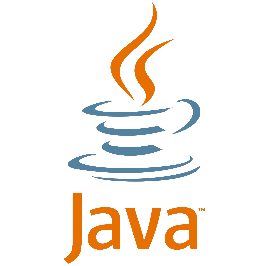 // Remember, counter++; is the same as// counter = counter + 1
Problem Solved
int counter = 1;

while (counter < 1000) {
	PRINTLINE (counter + “I will not…”);
	counter++;
}
counter
2
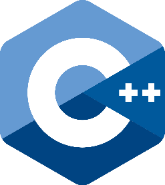 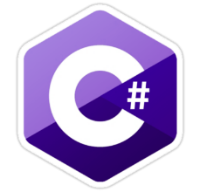 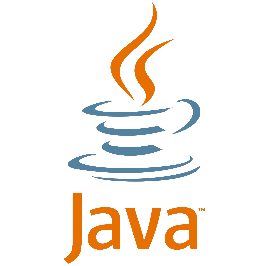 Problem Solved
int counter = 1;

while (counter < 1000) {
	PRINTLINE (counter + “I will not…”);
	counter++;
}
counter
2
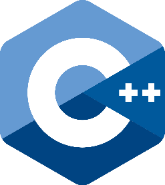 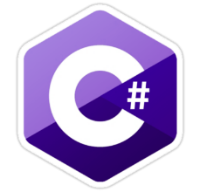 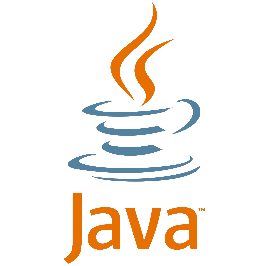 Problem Solved
int counter = 1;

while (counter < 1000) {
	PRINTLINE (counter + “I will not…”);
	counter++;
}

Output: 2 I will not eat at Taco Bell
counter
2
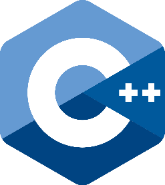 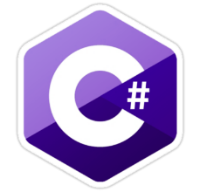 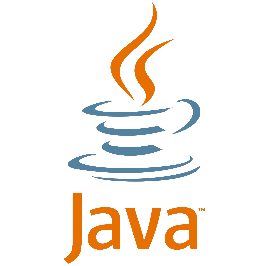 Problem Solved
int counter = 1;

while (counter < 1000) {
	PRINTLINE (counter + “I will not…”);
	counter++;
}
counter
3
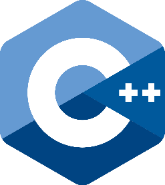 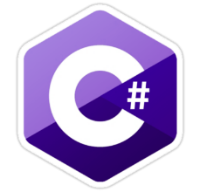 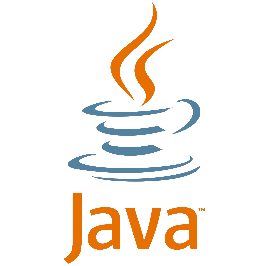 How does it end?
int counter = 1;

while (counter < 1000) {
	PRINTLINE (counter + “I will not…”);
	counter++;
}
counter
999
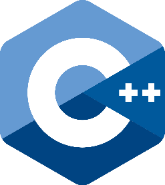 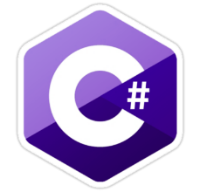 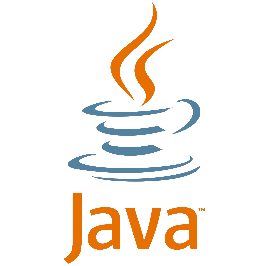 How does it end?
int counter = 1;

while (counter < 1000) {
	PRINTLINE (counter + “I will not…”);
	counter++;
}
counter
999
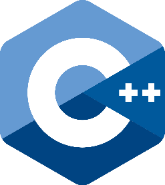 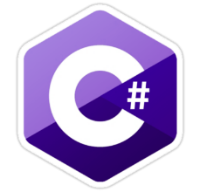 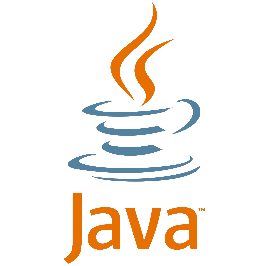 How does it end?
int counter = 1;

while (counter < 1000) {
	 PRINTLINE (counter + “I will not…”);
	counter++;
}
counter
999
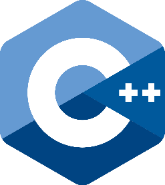 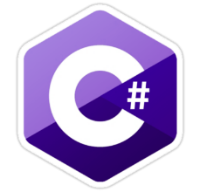 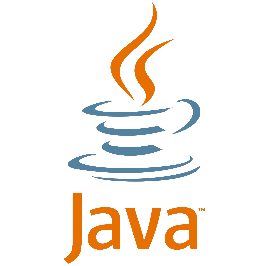 How does it end?
int counter = 1;

while (counter < 1000) {
	 PRINTLINE (counter + “I will not…”);
	counter++;
}

Output: 999 I will not eat at Taco Bell again
counter
999
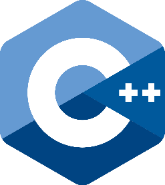 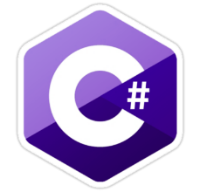 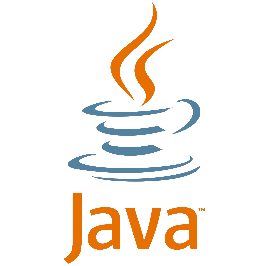 How does it end?
int counter = 1;

while (counter < 1000) {
	 PRINTLINE (counter + “I will not…”);
	counter++;
}
counter
1000
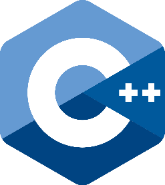 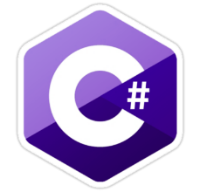 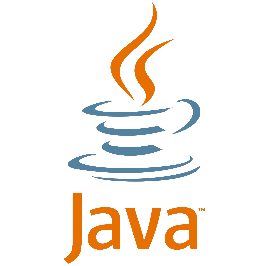 How does it end?
int counter = 1;

while (counter < 1000) {
	 PRINTLINE (counter + “I will not…”);
	counter++;
}
counter
1000
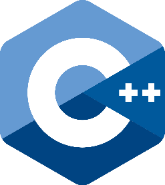 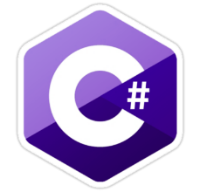 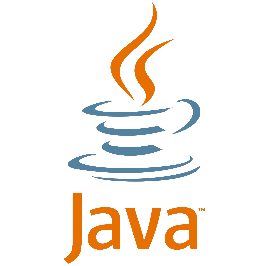 How does it end?
int counter = 1;

while (counter < 1000) {
	 PRINTLINE (counter + “I will not…”);
	counter++;
}
// So we never print out
// 1000 I will not eat at Taco Bell again
counter
now false
1000
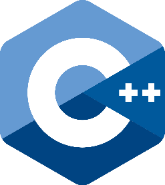 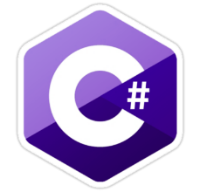 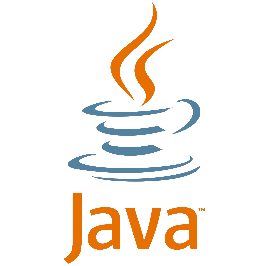 Another Problem Solved
int counter = 1;

while (counter <= 1000) {
	 PRINTLINE (counter + “I will not…”);
	counter++;
}
counter
now true
1000
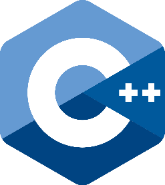 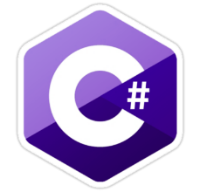 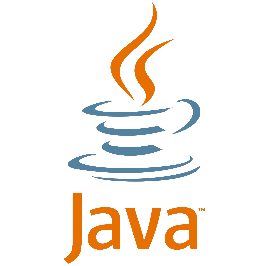 A Closer Look on the Incremental Operator
The Incremental Operator (++) and the Decremental Operator (--) have two different notations (Prefix and Postfix) that have different effect but usually NOT while used as loop counter. 

Similar output will be found if we the prefix notation of the Incremental Operator here as (++counter)
int counter = 1;

while (counter <= 1000) {
	 PRINTLINE (counter + “I will not…”);
	++counter;
}
counter
now true
1000
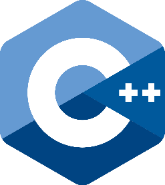 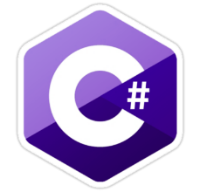 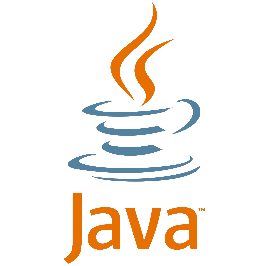 Prefix Vs Postfix Notations of the Incremental and Decremental Operators with a while Loop
Let’s understand the Exact output of the following Code Segment
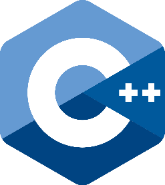 int counter = 0, x = 0, y = 0;
while(counter < 5){
	PRINT("x = " + ++x + "\t");
	PRINT("y = " + y++ + "\n");
	counter++; // or ++counter
}   // End of while
Output: 
??
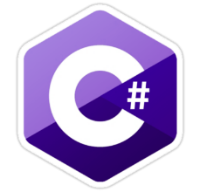 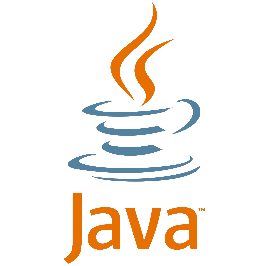 Do you see any difference if use ?
counter++ or ++counter	No
++x or x++ 		Yes
y++ or ++y 		Yes,	But Why?
Please Test it Yourself
Prefix Vs Postfix Notations of the Incremental and Decremental Operators with a while Loop
Let’s understand the Exact output of the following Code Segment
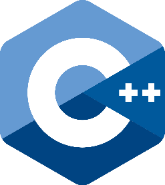 int counter = 0, x = 0, y = 0;
while(counter < 5){
	PRINT("x = " + ++x + "\t");
	PRINT("y = " + y++ + "\n");
	counter++; // or ++counter
}   // End of while
Output:
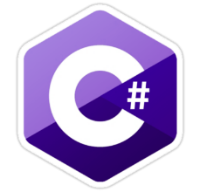 x = 1   	y = 0
x = 2   	y = 1
x = 3   	y = 2
x = 4   	y = 3
x = 5   	y = 4
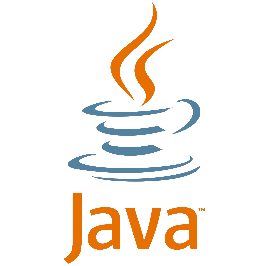 Do you see any difference if use ?
counter++ or ++counter	No
++x or x++ 		Yes
y++ or ++y 		Yes,	But Why?
Sentinel Values
Question: How can the user control a while loop?
A sentinel value is a special input value that represents the end of inputs from the user
The sentinel value should be included in the prompt so that the user knows how to stop the loop. For example,  

 PRINTLINE(“Enter a grade (type 9999 to quit):”)

A sentinel value gives the user control over the loop
Input Validation
A while loop can be used for input validation, making a program more robust
Ensure correct input values before processing
Can issue error messages for invalid data
In-class Problem: Input Validation
Problem Statement: Write a program in which you allow your user to guess a secret number between 1 and 10.  For this example, set your secret number to a literal for easy testing.  When you are done, think about how you can modify the program to allow the user to continue to guess until they get it right.  Also, think about how you could use conditionals to give them valuable feedback to reach the answer!
Pseudocode – Input Validation
BEGIN MAIN
userGuess = 0, secretNumber = 5
PRINT “Enter a number between 1 and 10”
READ userGuess
WHILE (userGuess < 1 OR userGuess > 10)	PRINTLINE “That is not between 1 and 10.  Try again.” 	READ userGuessENDWHILEIF (userGuess == secretNum) THEN PRINTLINE “That’s right! ” + userGuess + “ is the secret!”ELSE	PRINTLINE userGuess + “ is not the secret!”ENDIF
END MAIN
Ps
Input Validation Example
int userGuess = 0, secretNum = 5;
     PRINT("Enter a number between 1 and 10: ");
     userGuess = READ();

     while(userGuess < 1 || userGuess > 10)
     {
       PRINT ("Not between 1 and 10.  Try again!");
       userGuess = READ();
     }
     if (userGuess == secretNum)
     {
PRINT(userGuess + " is the secret number!");
     }
     else
     {
       PRINT(userGuess + " isn’t the secret number!");
     }
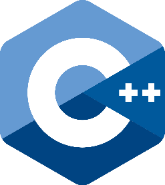 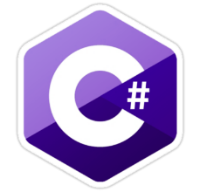 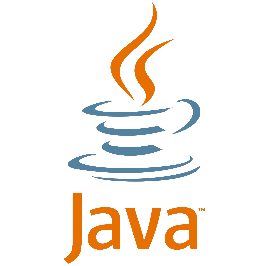 3. do-while Loop
A do-while loop has the following syntax:
 DO
   //statement block
 WHILE (condition)
 END DO-WHILE
The statement is executed a minimum once initially, and then the condition is evaluated
The statement is executed repeatedly until the condition becomes false
Logic of do-while Loop
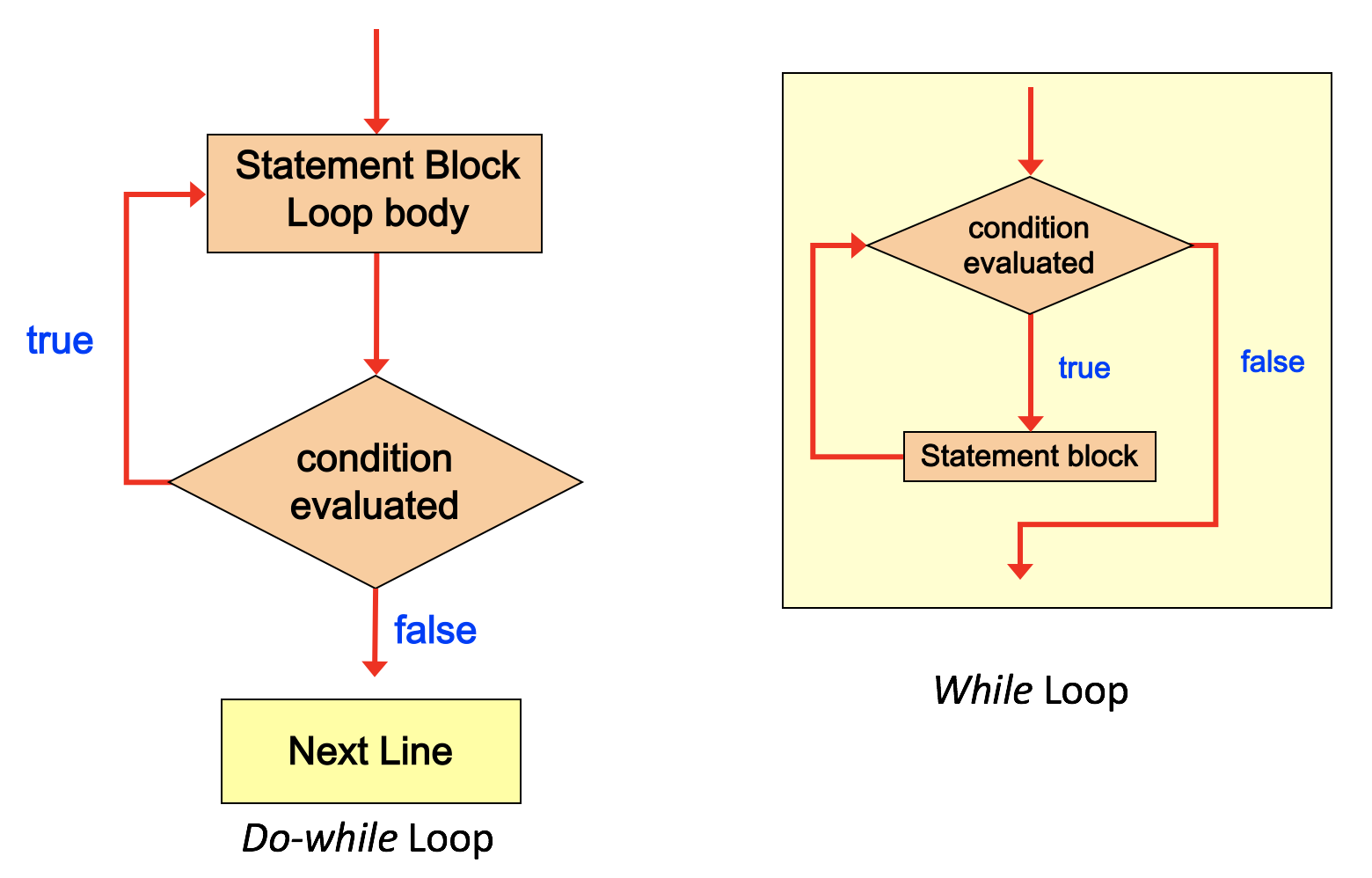 Example(count from 1 to 3)
int counter = 0;

do {
	counter++;
	 PRINTLINE (counter);
} while (counter < 3);
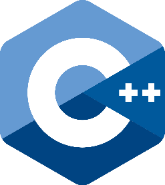 counter
0
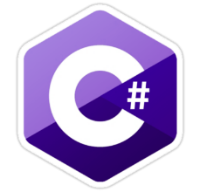 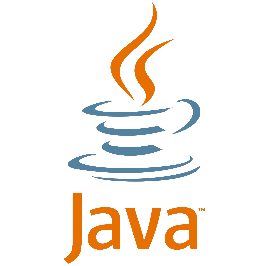 Example(count from 1 to 3)
int counter = 0;

do {
	counter++;
	 PRINTLINE (counter);
} while (counter < 3);
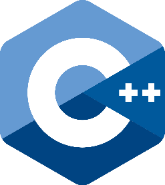 counter
0
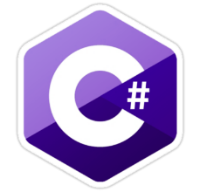 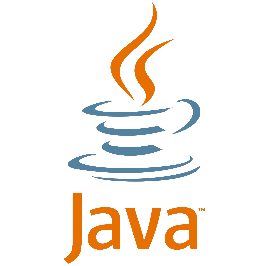 Example(count from 1 to 3)
int counter = 0;

do {
	counter++;
	 PRINTLINE (counter);
} while (counter < 3);
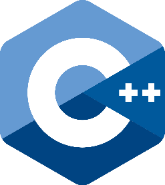 counter
1
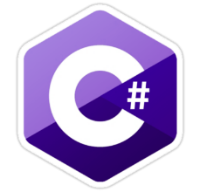 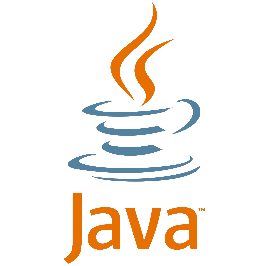 Example(count from 1 to 3)
int counter = 0;

do {
	counter++;
	 PRINTLINE (counter);
} while (counter < 3);
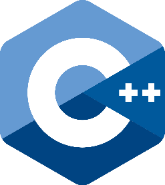 counter
1
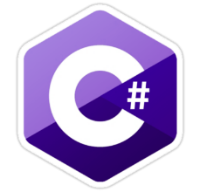 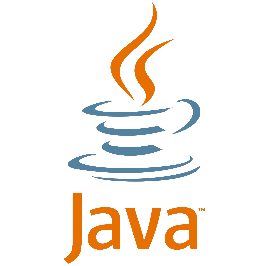 Output: 1
Example(count from 1 to 3)
int counter = 0;

do {
	counter++;
	 PRINTLINE (counter);
} while (counter < 3);
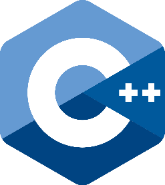 counter
1
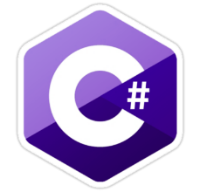 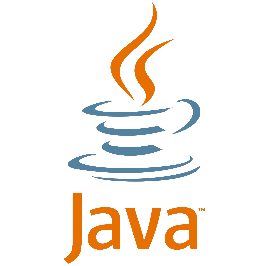 Example(count from 1 to 3)
int counter = 0;

do {
	counter++;
	 PRINTLINE (counter);
} while (counter < 3);
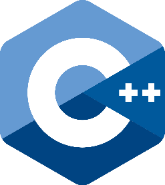 counter
2
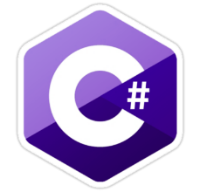 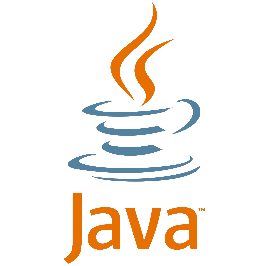 Example(count from 1 to 3)
int counter = 0;

do {
	counter++;
	 PRINTLINE (counter);
} while (counter < 3);
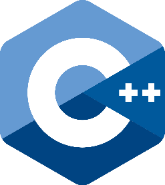 counter
2
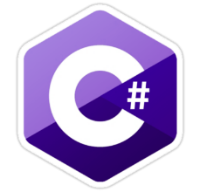 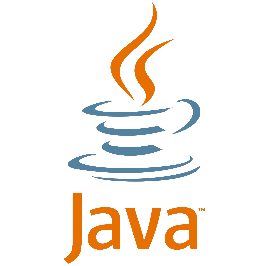 Output: 2
Example(count from 1 to 3)
int counter = 0;

do {
	counter++;
	 PRINTLINE (counter);
} while (counter < 3);
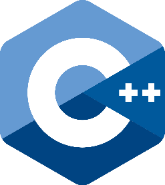 counter
2
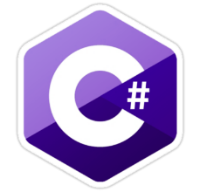 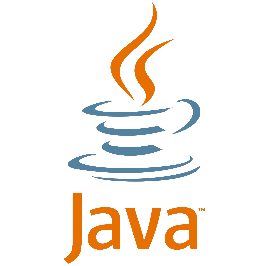 Example(count from 1 to 3)
int counter = 0;

do {
	counter++;
	 PRINTLINE (counter);
} while (counter < 3);

// Note: counter is now 3, but we still have
// to finish out the loop – it doesn’t skip
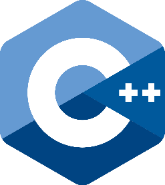 counter
3
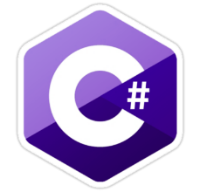 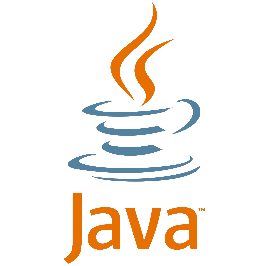 Example(count from 1 to 3)
int counter = 0;

do {
	counter++;
	 PRINTLINE (counter);
} while (counter < 3);
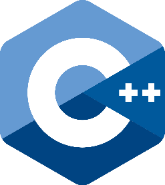 counter
3
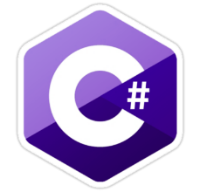 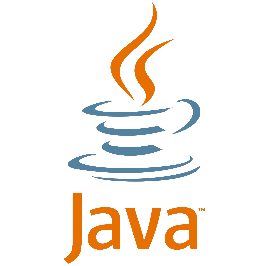 Output: 3
Example(count from 1 to 3)
int counter = 0;

do {
	counter++;
	 PRINTLINE (counter);
} while (counter < 3);
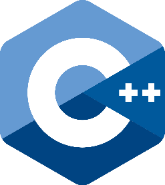 counter
3
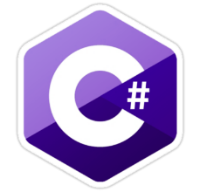 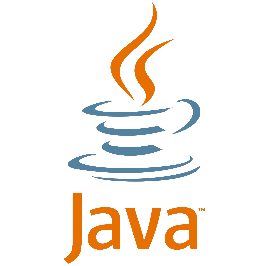 now false, so loop is finished
Pseudocode – do-while Loop Example
Problem Statement: Write a program in which you enable your user to enter a number.  Using a do-while loop, output the reverse display of that number.
Pseudocode – do-while Loop Example
BEGIN MAINCREATE number = 0, lastDigit = 0, reverse = 0
PRINT “Enter a positive number.”
READ number
DO	 lastDigit = number % 10
     reverse = (reverse * 10) + lastDigit
     number = number / 10
WHILE (number > 0)ENDDO
END MAIN
Ps
do-while Loop Example
int number, lastDigit, reverse = 0;
    PRINT ("Enter a positive integer: ");
    number = READ();

    do
    {
       lastDigit = number % 10;
       reverse = (reverse * 10) + lastDigit;
       number = number / 10;
    } while (number > 0); // NOTE THE SEMICOLON!!!!!!

    PRINT ("The reversed is " + reverse);
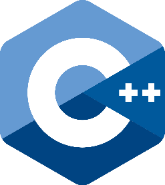 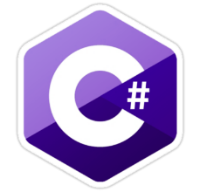 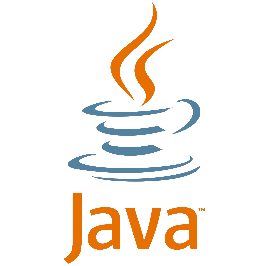 The statement is
executed until the
condition becomes false
The initialization
is executed once
before the loop begins
The increment portion is executed at the end of each iteration
4.  for Loop
A for statement has the following syntax:
FOR (initialization, condition, increment)
     statement BlockENDFOR
Collectively, the parameters in the FOR header identify the iteration bounds of the loop.
for Loop Logic
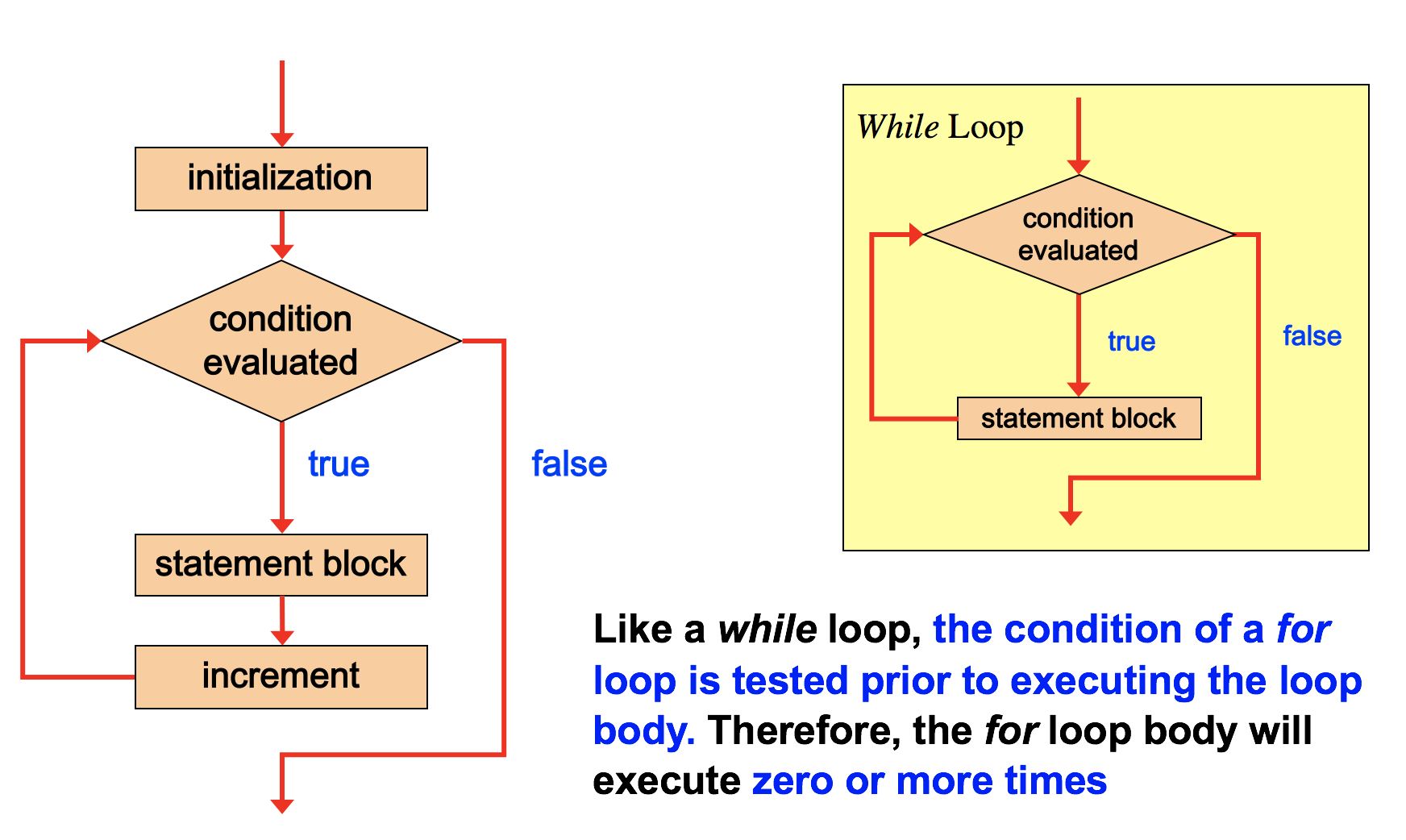 for Loop as a while Loop
A for loop is functionally equivalent to the following while loop structure:

 FOR (initialization, condition, increment)
     statement block
 ENDFOR

 initialization
 WHILE (condition)   statement block
   increment
 ENDWHILE
“Equivalency” of while and for loops
FOR (count = 1, count <= 5, count = count + 1)
  PRINTLINE count
 ENDFOR


 count = 1
 WHILE (count <= 5)
  PRINTLINE count
  count = count + 1
 ENDWHILE
Ps
Walkthrough of a for loop
1000 sentences again?  No problem…

int counter;
for (counter = 1; counter <= 1000; counter++) {
	 PRINTLINE (counter + “I will not…”);
}
Why this works
int counter;
for (counter = 1; counter <= 1000; counter++) {
	 PRINTLINE (counter + “I will not…”);
}
counter
1
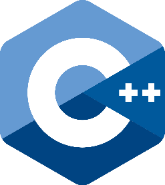 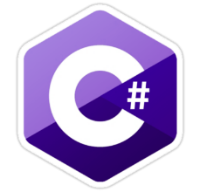 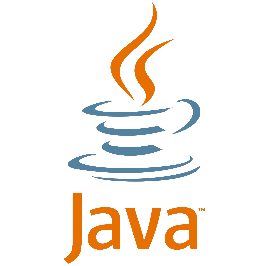 Why this works
int counter;
for (counter = 1; counter <= 1000; counter++) {
	 PRINTLINE (counter + “I will not…”);
}
counter
true
1
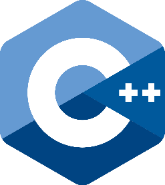 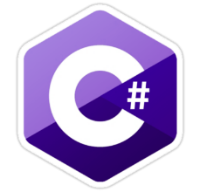 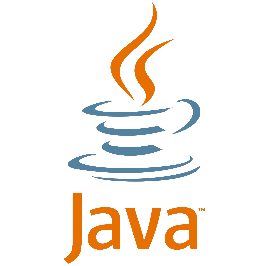 Why this works
int counter;
for (counter = 1; counter <= 1000; counter++) {
	 PRINTLINE (counter + “I will not…”);
}

Output: 1 I will not eat Taco Bell.
counter
1
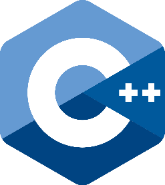 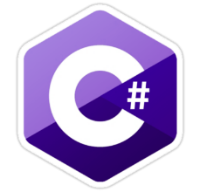 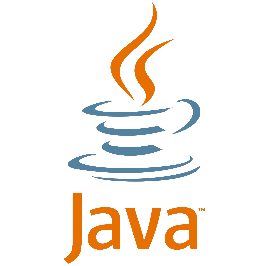 Why this works
int counter;
for (counter = 1; counter <= 1000; counter++) {
	 PRINTLINE (counter + “I will not…”);
}
counter
2
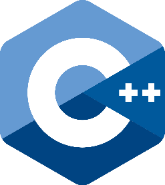 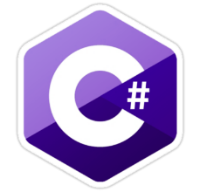 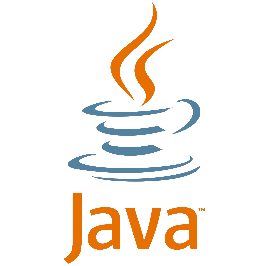 Why this works
int counter;
for (counter = 1; counter <= 1000; counter++) {
	 PRINTLINE (counter + “I will not…”);
}
counter
true
2
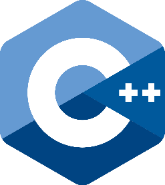 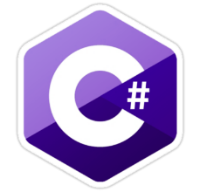 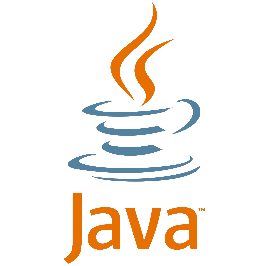 Why this works
int counter;
for (counter = 1; counter <= 1000; counter++) {
	 PRINTLINE (counter + “I will not…”);
}

Output: 2 I will not eat Taco Bell.
counter
2
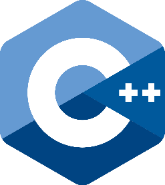 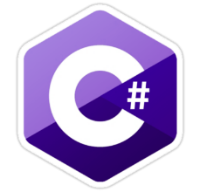 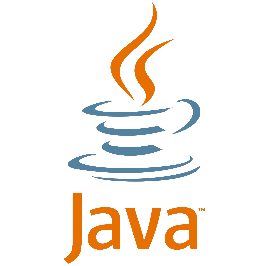 Why this works
int counter;
for (counter = 1; counter <= 1000; counter++) {
	 PRINTLINE (counter + “I will not…”);
}
counter
3
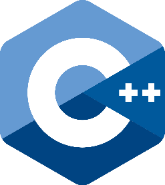 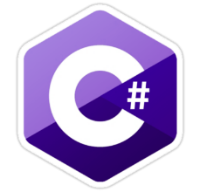 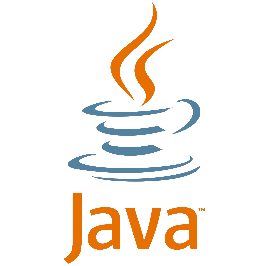 Why this works
int counter;
for (counter = 1; counter <= 1000; counter++) {
	 PRINTLINE (counter + “I will not…”);
}
counter
true
3
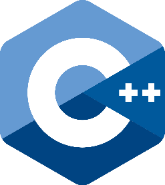 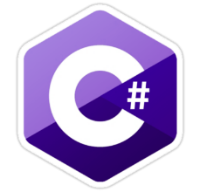 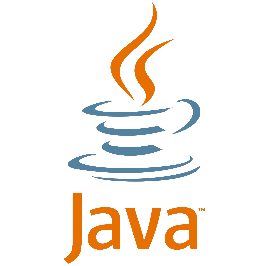 Why this works
int counter;
for (counter = 1; counter <= 1000; counter++) {
	 PRINTLINE (counter + “I will not…”);
}

Output: 3 I will not eat Taco Bell.
counter
3
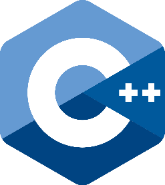 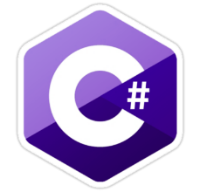 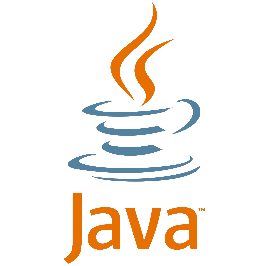 Why this works
int counter;
for (counter = 1; counter <= 1000; counter++) {
	 PRINTLINE (counter + “I will not…”);
}
counter
4
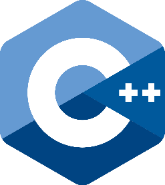 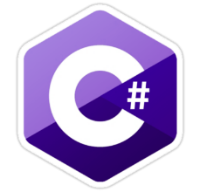 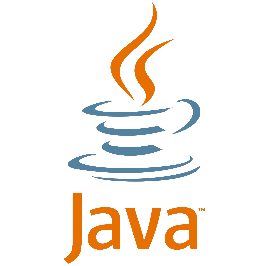 When will it end?
We see that this will go on for a while

It’s a little more interesting later around 1000
Why this works
int counter;
for (counter = 1; counter <= 1000; counter++) {
	 PRINTLINE (counter + “I will not…”);
}
counter
true
999
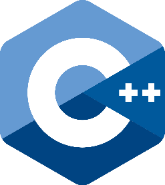 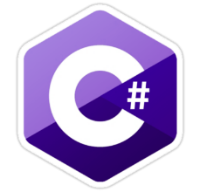 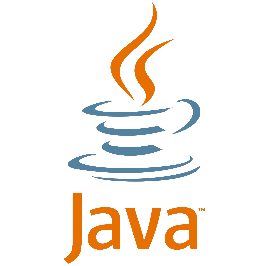 Why this works
int counter;
for (counter = 1; counter <= 1000; counter++) {
	 PRINTLINE (counter + “I will not…”);
}

Output: 999 I will not eat Taco Bell.
counter
999
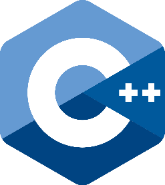 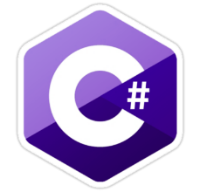 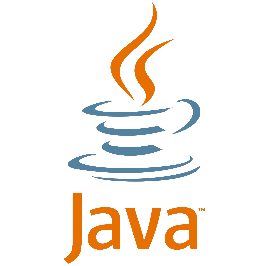 Why this works
int counter;
for (counter = 1; counter <= 1000; counter++) {
	 PRINTLINE (counter + “I will not…”);
}
counter
1000
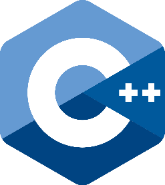 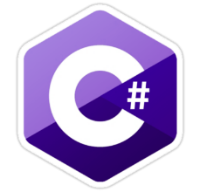 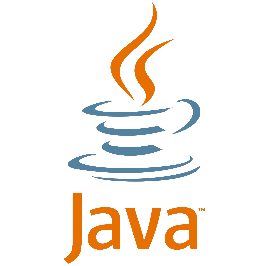 Why this works
int counter;
for (counter = 1; counter <= 1000; counter++) {
	 PRINTLINE (counter + “I will not…”);
}
counter
true for last time
1000
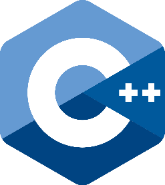 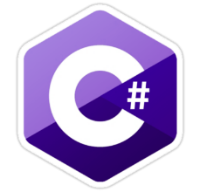 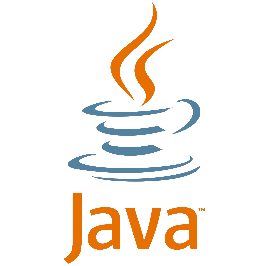 Why this works(are we finished?)
int counter;
for (counter = 1; counter <= 1000; counter++) {
	 PRINTLINE (counter + “I will not…”);
}

Output: 1000 I will not eat Taco Bell.
counter
1000
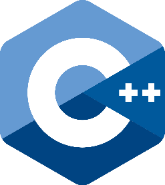 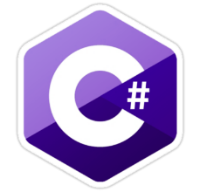 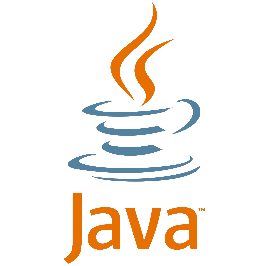 Why this works
int counter;
for (counter = 1; counter <= 1000; counter++) {
	 PRINTLINE (counter + “I will not…”);
}
counter
1001
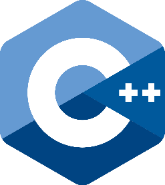 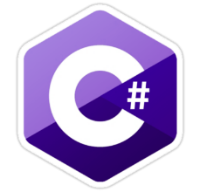 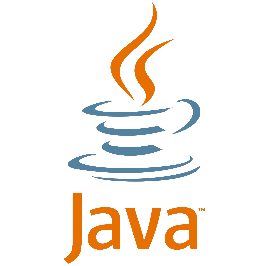 Why this works
int counter;
for (counter = 1; counter <= 1000; counter++) {
	 PRINTLINE (counter + “I will not…”);
} // Jump down here and continue
…
…
counter
false
1001
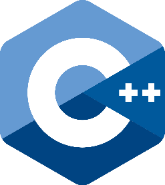 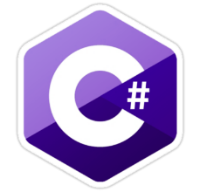 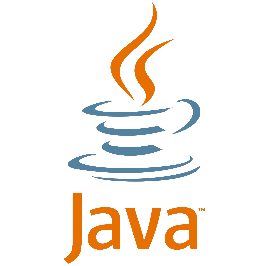 Prefix Vs Postfix Notations of the Incremental and Decremental Operators with a For Loop
Let’s understand the Exact output of the following Code Segment
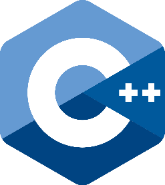 int counter = 0,  x = 0, y = 0;
 for (	;  counter < 5; 	){
	PRINT("x = " + ++x + "\t");
	PRINT("y = " + y++ + "\n");
	counter++; // or ++counter;
}   // End of for
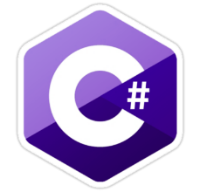 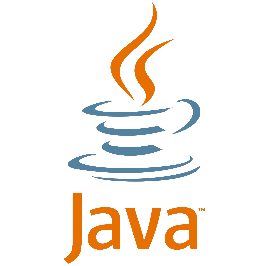 Output: 
??
Do you see any difference if use ?
counter++ or ++counter	No
++x or x++ 		Yes
y++ or ++y 		Yes,	But Why?
Please Test it Yourself
Prefix Vs Postfix Notations of the Incremental and Decremental Operators with a For Loop
Let’s understand the Exact output of the following Code Segment
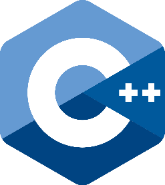 int counter = 0,  x = 0, y = 0;
 for (	;  counter < 5; 	){
	PRINT("x = " + ++x + "\t");
	PRINT("y = " + y++ + "\n");
	counter++; // or ++counter;
}   // End of for
Output:
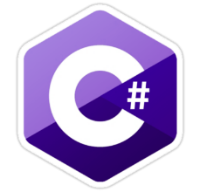 x = 1   	y = 0
x = 2   	y = 1
x = 3   	y = 2
x = 4   	y = 3
x = 5   	y = 4
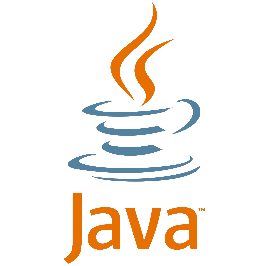 Do you see any difference if use ?
counter++ or ++counter	No
++x or x++ 		Yes
y++ or ++y 		Yes,	But Why?
Final Output
1 I will not eat at Taco Bell.
2 I will not eat at Taco Bell.
3 I will not eat at Taco Bell.
4 I will not eat at Taco Bell.
				.
				.
				.
999 I will not eat at Taco Bell.
1000 I will not eat at Taco Bell.
In-class Problem:
Problem Statement: Write a program in which you enable your user to enter a number for which they want to see the multiplication table.
Pseudocode – for Loop Example
BEGIN MAINCREATE userChoice = 0
PRINT “Choose a number to see the multiplication table.”
READ userChoice
FOR (CREATE multiplier = 1, multiplier <= 12, multiplier ++) PRINTLINE userChoice + “ * “ + multiplier + “ = “ + (multiplier * userChoice)ENDFOREND MAIN
Ps
for Loop Example
int choice = 0;
  
  PRINT("Enter a number to see the table.");
  choice = READ();

  for(int multiplier = 1; multiplier <= 12; multiplier++)
  {
     PRINT (multiplier + " * " + choice + 
        " = " + (multiplier * choice)); 
  }
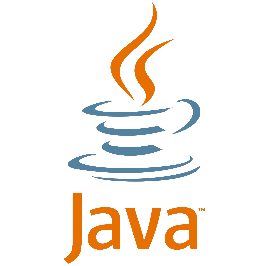 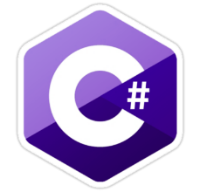 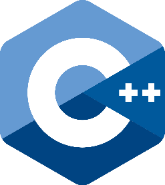 for Loop Example – single statement
This is valid:
	for(int single = 0; single < 10; single++)
		PRINT (“Statement that prints 10 times”)
		PRINT (“Statement only prints 1 times”)



But is better written as
for(int single = 0; single < 10; single++)
{
		PRINT (“Statement that prints 10 times”)
}
		PRINT (“Statement only prints 1 times”)
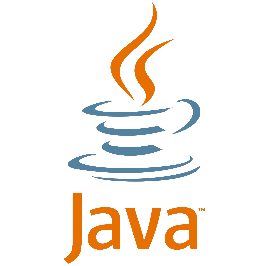 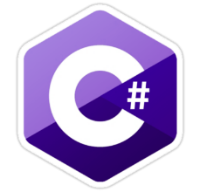 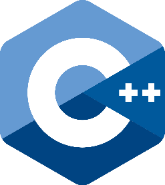 5.  Infinite Loops
The body of a loop must eventually make the condition false
If not, it is called an infinite loop, which will execute until the user interrupts the program
This is a common logical error – so double check!
Example
An example of an infinite loop:

count = 1
WHILE (count <= 25)
   PRINTLINE count
   count = count - 1 //Error
ENDWHILE

This loop will continue executing until interrupted or until an underflow error occurs
Ps
Be Careful!
If the condition is left out, it is always considered to be true, and therefore creates an infinite loop

If the increment is left out, no increment operation is performed, and therefore creates an infinite loop

FOR (count = 1, count <= 5, count = count+1)
 	PRINTLINE count
ENDFOR
6.  Nested Loops
Similar to nested Selection statements, loops can contain other loop statements
For each iteration of the outer loop, the inner loop iterates completely
Pseudocode – Nested for Loop Example
Problem Statement: Write a program that uses nested FOR loops to print 10 rows of stars, as shown in the picture to the right.
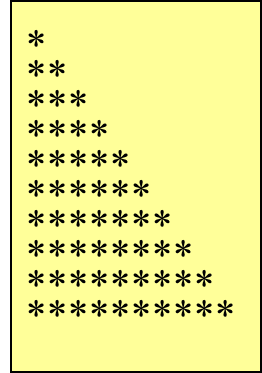 Pseudocode – Nested for Loop Example
BEGIN MAINCREATE maxRows = 10, row, star
FOR (row = 1, row <= maxRows, row = row + 1)
	FOR (star = 1, star <=  row, star = star + 1)  
		PRINT  “*”
	ENDinnerFOR 
	PRINTLINE ()	ENDouterFOR
END MAIN
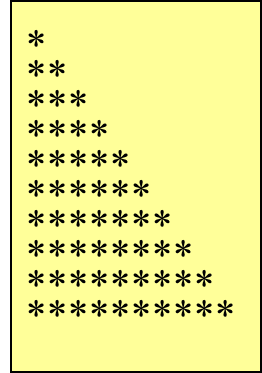 Ps
Nested for Loop Example
int maxRows = 10;
     for (int row = 1; row <= maxRows; row++)    {       for (int star = 1; star <= row; star++)       {  		PRINT ("*");	  }
        PRINTLINE();    }
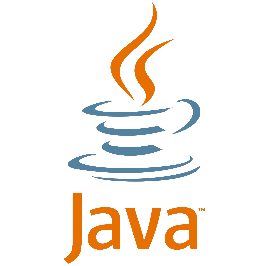 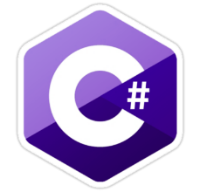 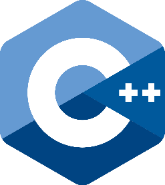 Nested Loops Iterations
How many times will the string "I am here" be printed?
 BEGIN MAIN       count1 = 1      WHILE (count1 <= 10)               count2 = 1         WHILE (count2 <= 5)                     PRINT "I am here!"            count2 = count2 + 1         END inner WHILE         PRINTLINE         count1 = count1 + 1      END outer WHILE   END MAIN
Ps
7. Using break and continue
We can additionally control the flow of how loops work with keywords break and continue
break stops the loop
continue “skips” the current iteration
Example of break
BEGIN MAIN      CREATE sum = 0      CREATE number = 0         WHILE (number < 20)               number = number + 1         sum = sum + number         if (sum >= 100)  // stop if sum is over 100            break      END WHILE         PRINTLINE "The number is “ + number      PRINTLINE "The sum is “ + sum
END MAIN
Ps
Example of continue
BEGIN MAIN
	CREATE sum = 0CREATE number = 0   WHILE (number < 10)     number = number + 1    if (number == 5 OR number == 6)        continue;  // do not add 5 and 6 to sum    sum = sum + number      END WHILEPRINTLINE "The number is “ + numberPRINTLINE "The sum is “ + sum   END MAIN
Ps
In-class Problem
Write Pseudocode for a calculator program that enables the user to select an operation (Add, Subtract, Multiply, Divide, or Quit) and then enter a series of numbers where that operation is applied.  The program should continue asking for numbers until the user enters a 0, at which point it asks for another operation.
Partial Solution
CREATE operation = ‘z’, number = 0, total = 0
WHILE (operation NOT EQUAL ‘Q’)
    PRINT (“Enter an operation: A, S, M, D, Q”)
    READ operation
    SWITCH (operation)
    CASE ‘A’
	DO
	    PRINT (“Number to add (0 to quit):”)
	    READ number
	    total += number
	    PRINTLINE total
	WHILE (number != 0)
	BREAK
    CASE ‘D’
	DO
	    PRINT (“Number to divide (0 to quit):”)
	    READ number
	    total /= number
	    PRINTLINE total
	WHILE (number != 0)
	BREAK
    DEFAULT
	PRINTLINE (“Invalid choice!”)
END WHILE
Ps
In-class Problem #2
Problem Statement: Write a program that asks the user to input a number.  The program should contain a while loop that runs if the user inputs any value other than 0.  The loop body should accumulate the sum of all numbers that the user inputs.  During each iteration, output the sum of the numbers input so far.  When the user inputs a 0, the loop stops.  After the loop has stopped, output the total of all numbers input and the average; if the loop never ran, indicate this to the user.
Pseudocode – while Loop Sentinel Value
BEGIN MAIN
CREATE sum = 0, value = 0, count = 0
PRINT “Enter an integer (0 to quit): ”
READ value
WHILE(value != 0)	count = count + 1	sum = sum + value	PRINTLINE “The sum so far is “ + sum.	PRINT “Enter another integer (0 to quit): ”
	READ valueENDWHILEIF (count == 0) THEN	PRINTLINE “No values were entered.”ELSE	PRINTLINE “The sum of all values is “ + sum	PRINTLINE “The average of all values is “ + sum/count
ENDIF
END MAIN
Ps
End of Module 4 Slides